Plant Systems Knowledge Organiser
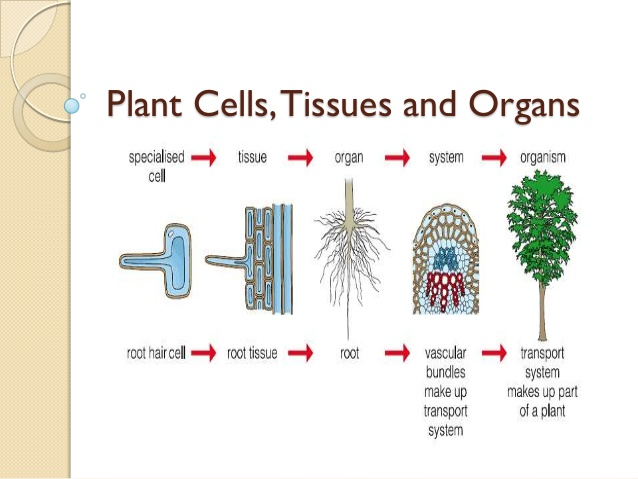 Plants, like humans, are made of cells, tissues, organs and organ systems.
The Leaf
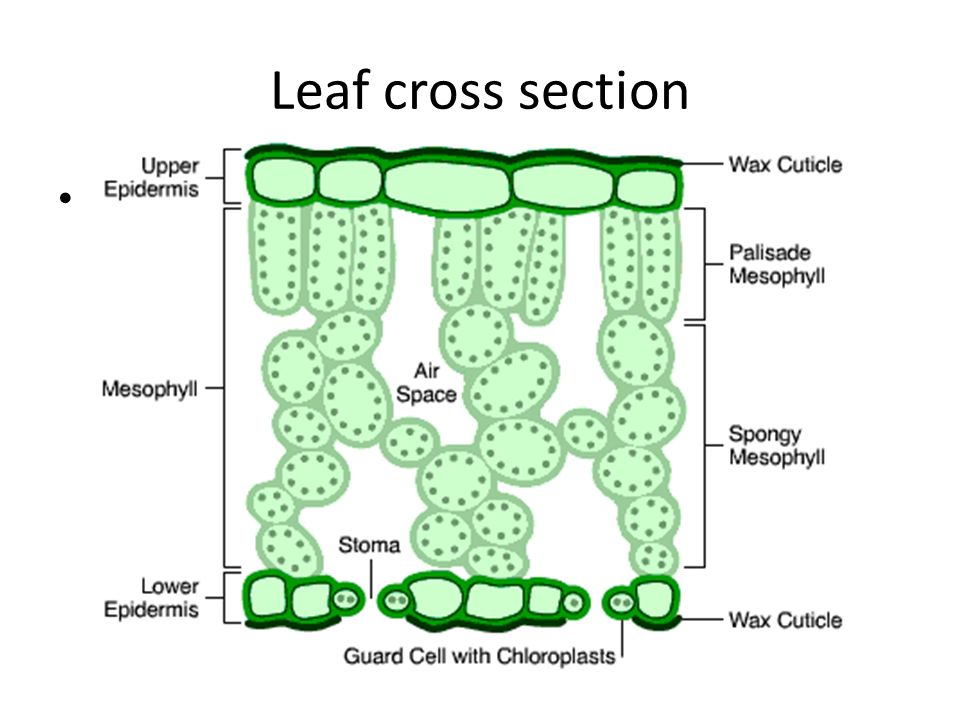 Translocation
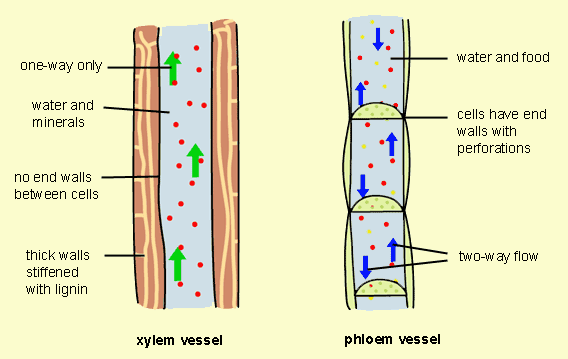 Phloem transports dissolved sugars from the leaves to other parts of the plant in a process called translocation. Cell sap is able to flow from one phloem cell to the next through pores at the end of each wall.
Transpiration
Xylem and Phloem
Transport
Plants absorb water through the roots. It is transported against gravity from roots to leaves. This is called transpiration. Plants are constantly losing water as vapour through the leaves.
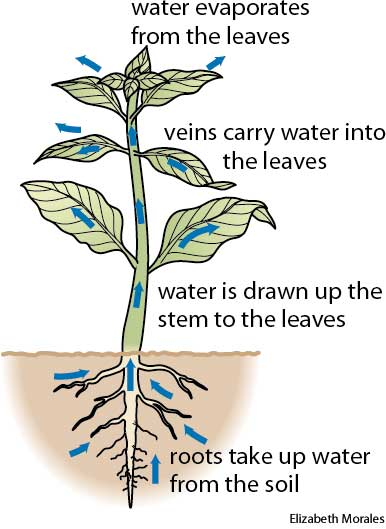 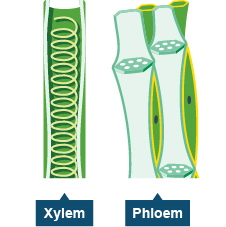 Root hair cells absorb water by osmosis. 
They absorb minerals by diffusion and active transport.
Xylem is made from hollow tubes made from cell walls of dead cells and strengthened by lignin.
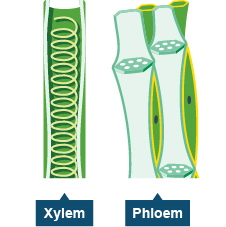 Active transport works against the concentration gradient (from low to high) and requires energy.
Transpiration can be increased by:
Brighter light (increases photosynthesis)
Increased temperature (diffuse faster)
Increased air (windier so changes concentration gradient as water is blown away)
Decreased humidity (steeper concentration gradient)
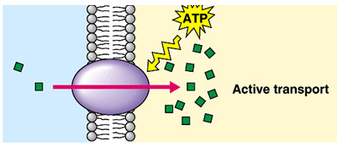 Phloem is made of living cells elongated and stacked to form tubes.